Артикуляционная гимнастика
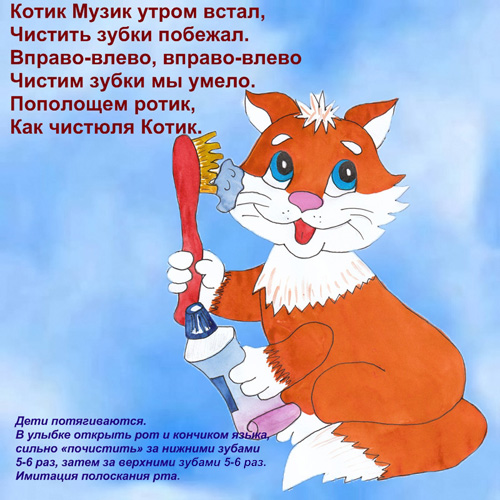 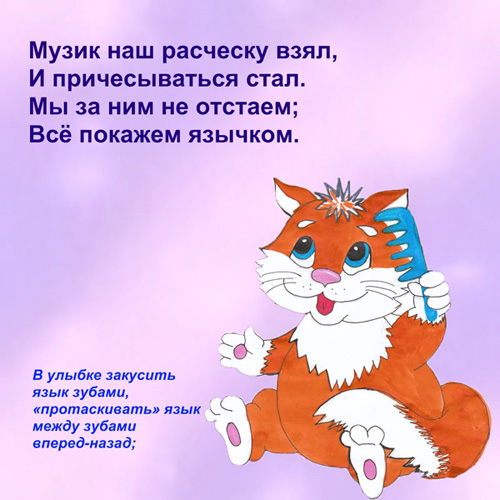 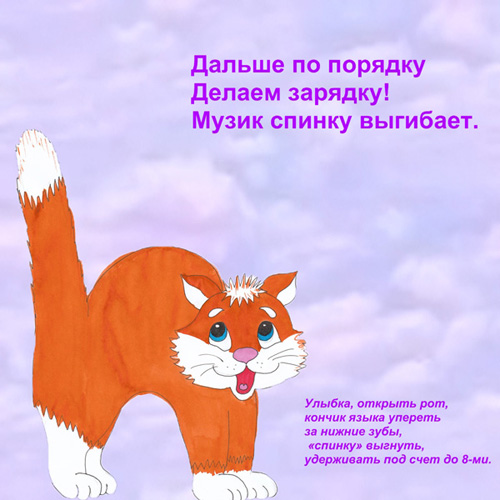 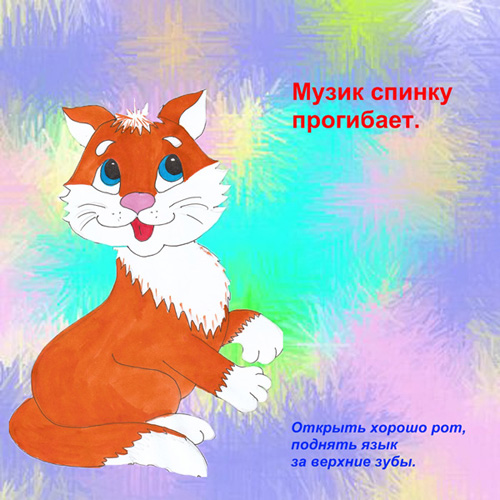 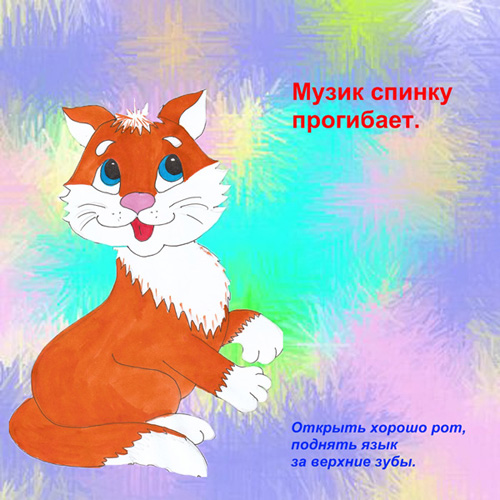 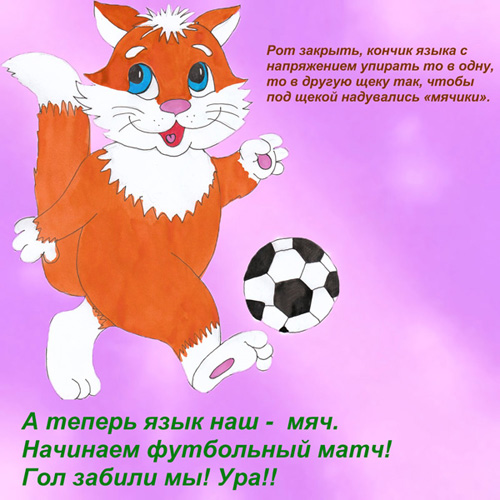 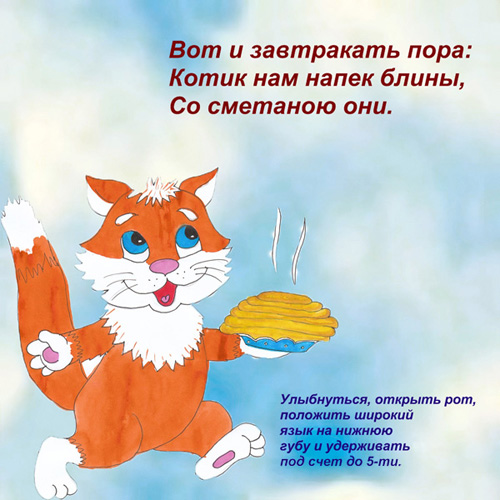 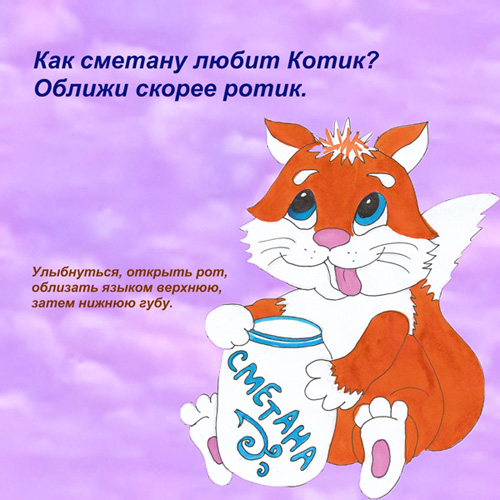 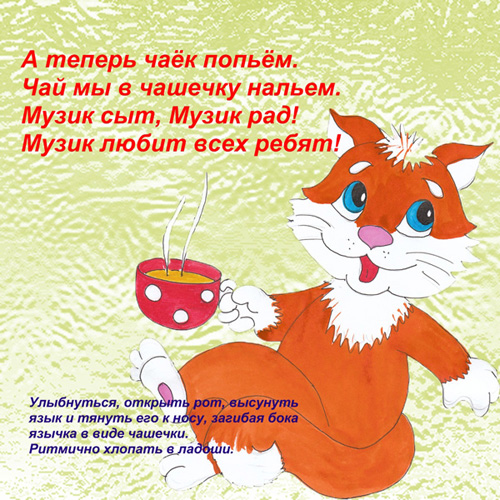